Centre for Electronic Imaging
Trap Pumping MethodImportance of inter-phase trapping
Jesper Skottfelt
David Hall, Ben Dryer, Nathan Bush, Andrew Holland

Scientific Detector Workshop, STScI, Baltimore, 28th September 2017
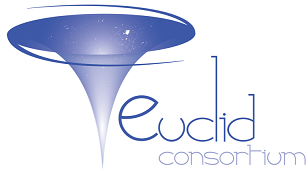 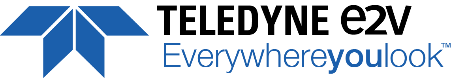 Radiation damage
High energetic particles from the Sun can damage the silicon lattice in the CCD
Creates defects
These defects (or traps) can capture electrons and release them later in time
Leads to smearing of the data
For most space missions radiation damage over mission lifetime will be major issue
Euclid VIS is to measure galaxy shapes to infer Dark matter distribution
High level of correction is needed 
Requires improved knowledge of trap species and parameters
Trap pumping method can identify and characterise single defects (or traps)         as shown by Nathan Bush earlier today
Before Correction
After Correction
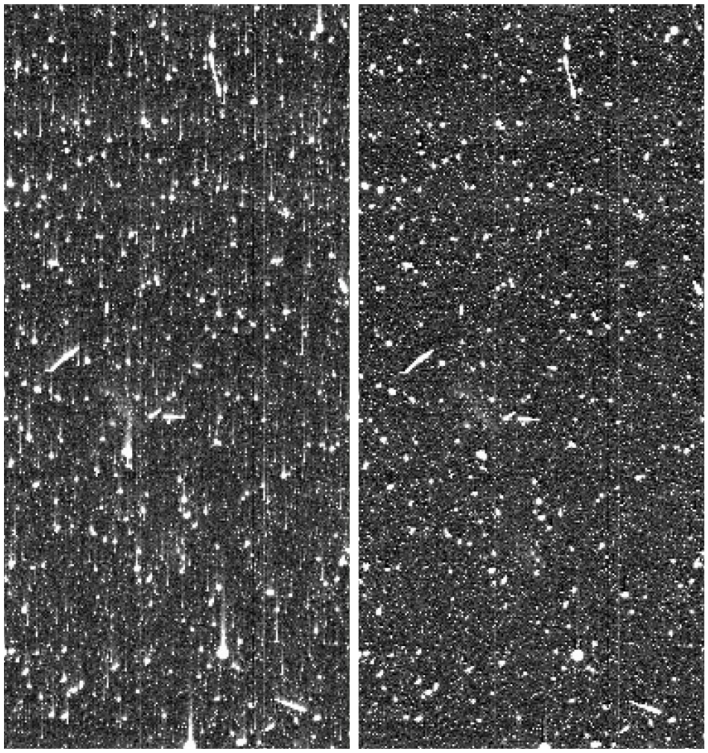 From: Massey et al. (2010)
Trap pumping theory
Pixel
Φ1
Φ2
Φ3
Φ2
Φ3
Φ2
Φ3
Φ1
Φ1
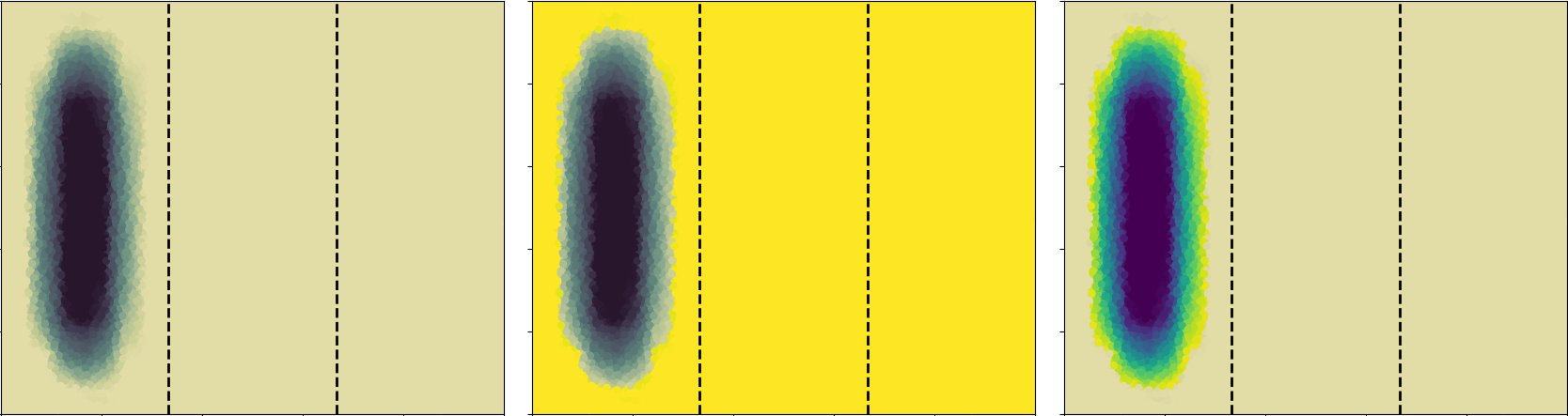 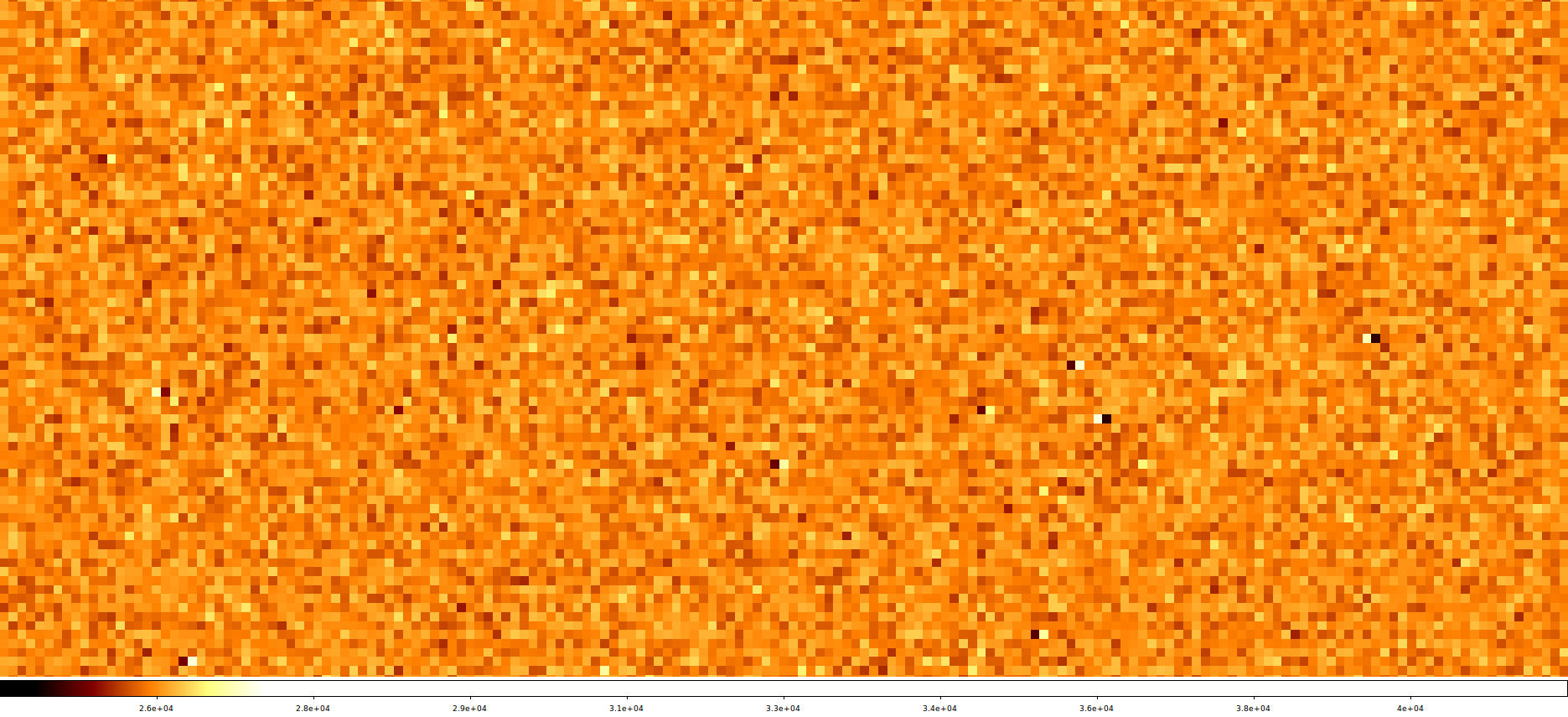 Trap pumping theory
(Eq. 1)
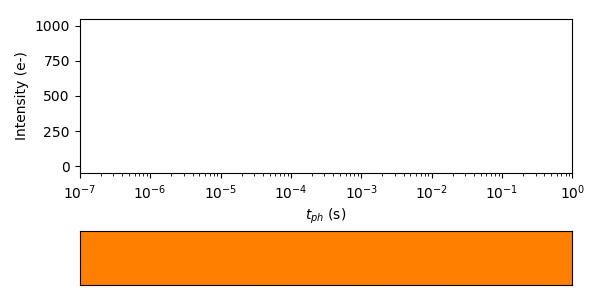 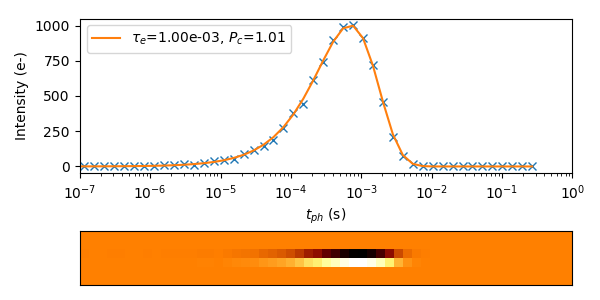 Simulating trap positions
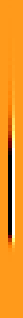 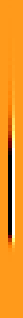 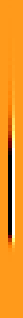 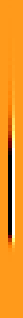 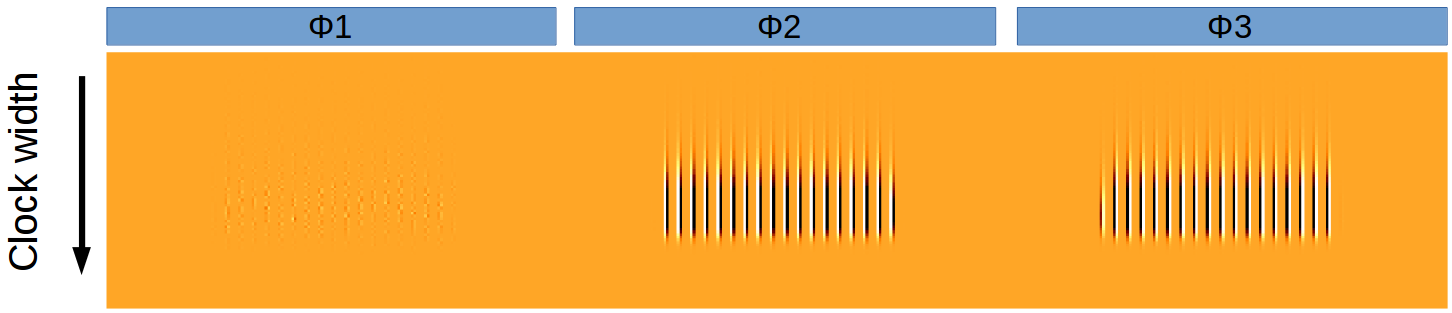 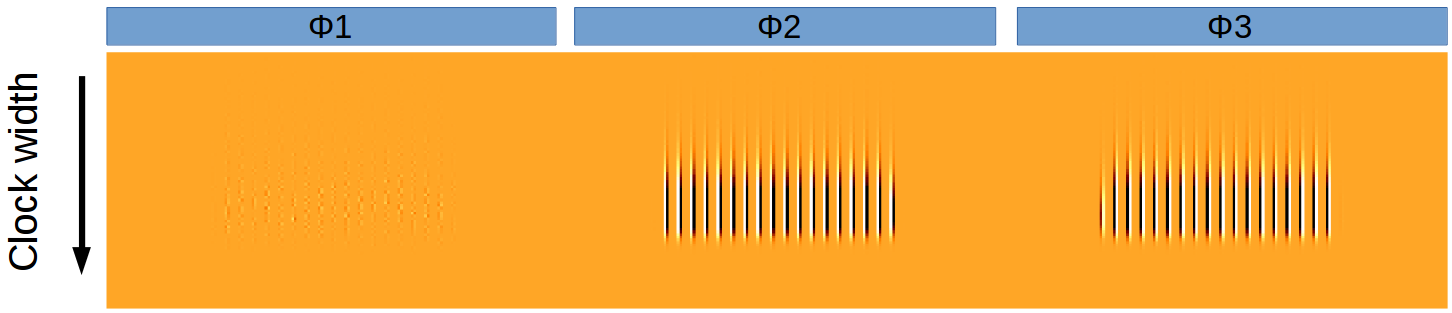 Pixel
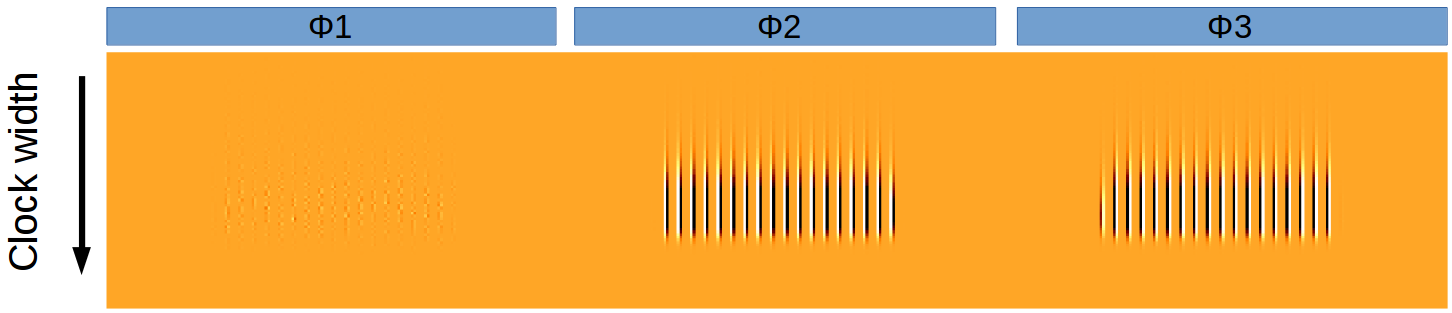 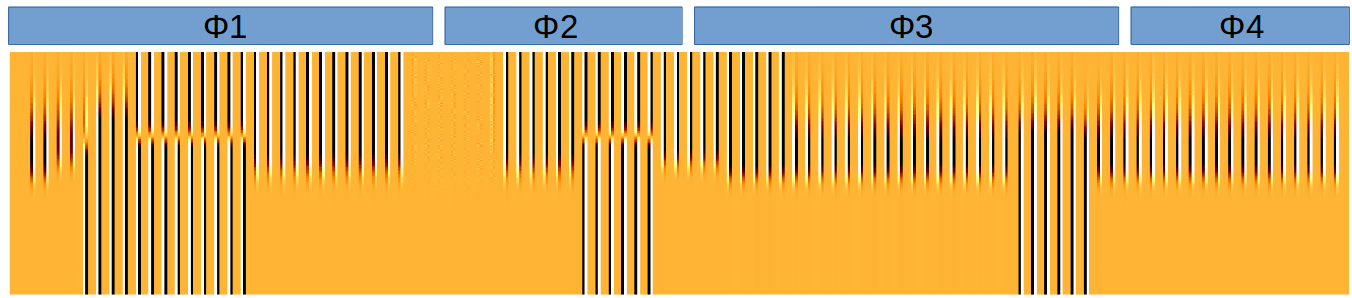 CCD273 – Euclid device
Test performed as part of Euclid radiation testing campaign
CCD273
4k x 4k pixels with 4 readouts
2k x 2k per readout
4 phase device
4-2-4-2 um phase widths
Many more trap pumping scheme options to consider than for 3-phase device
Pre-irradiation data
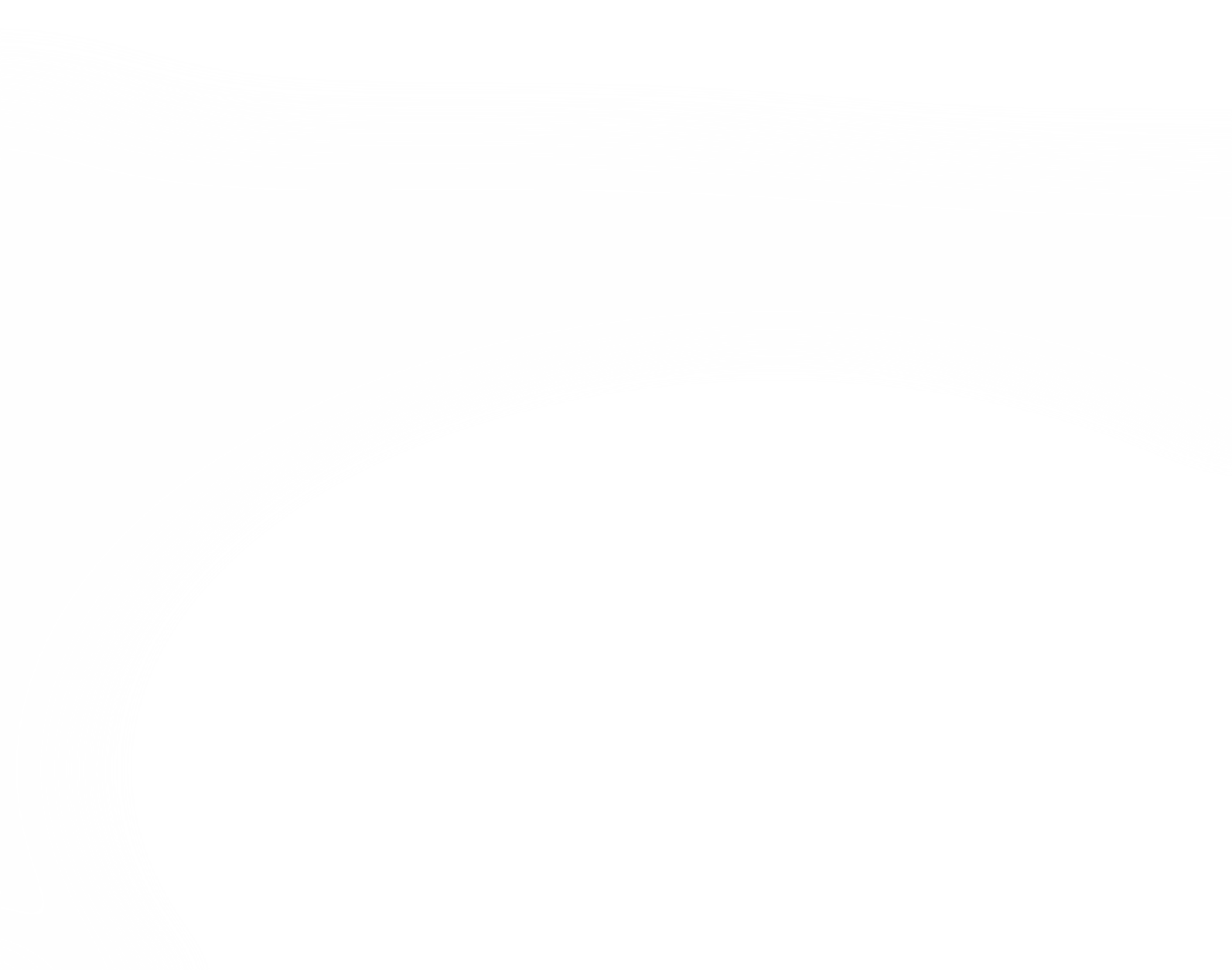 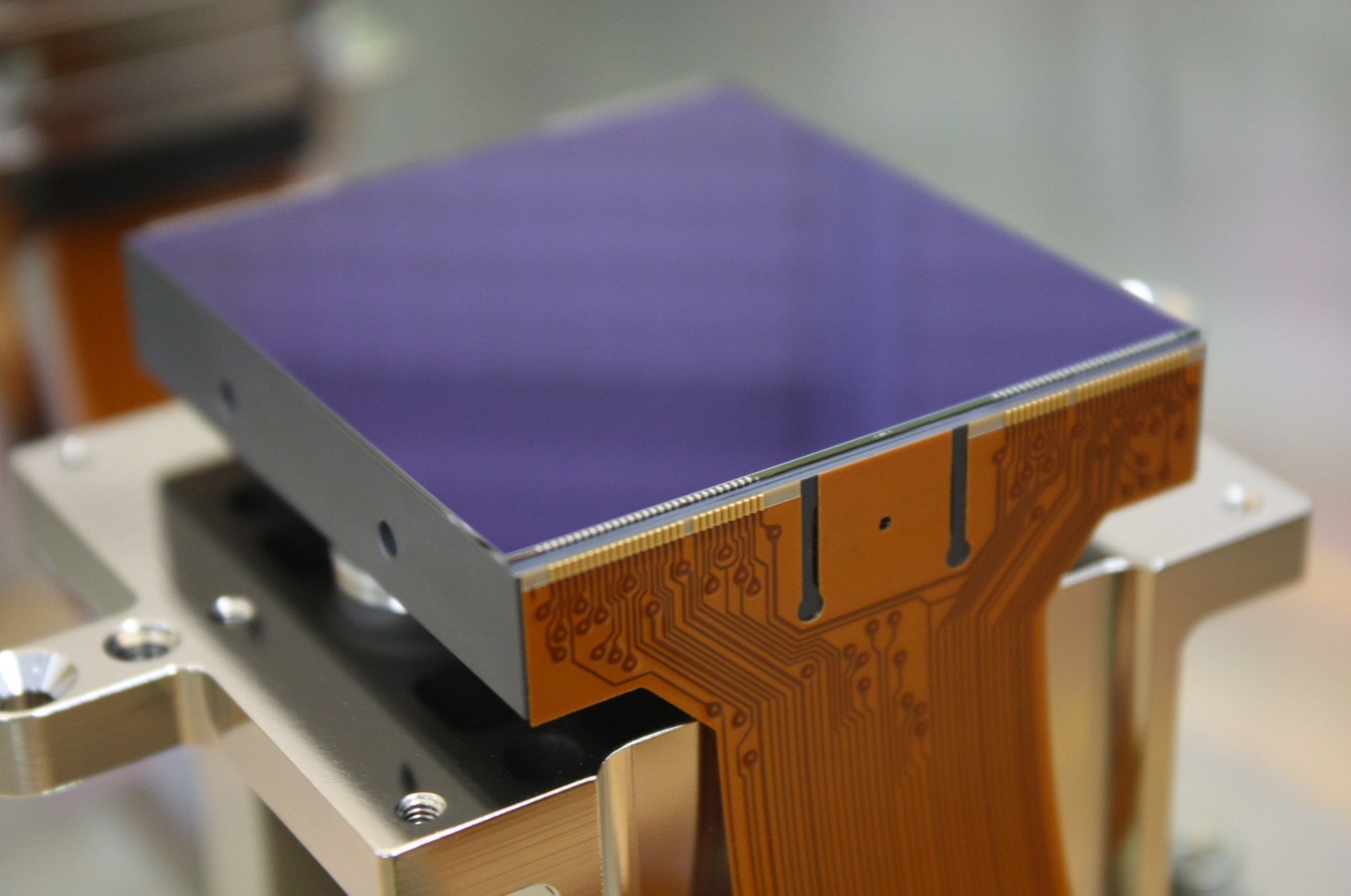 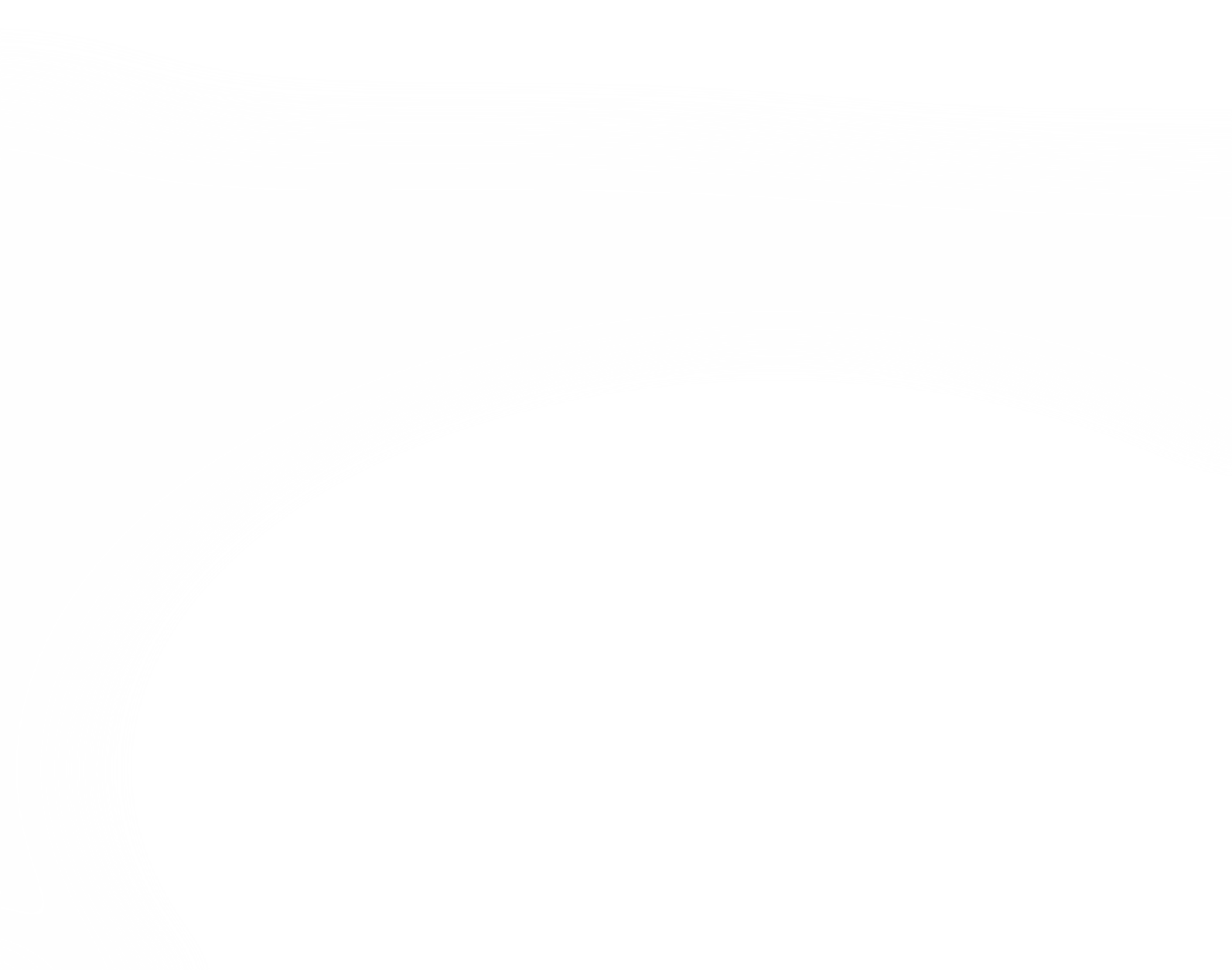 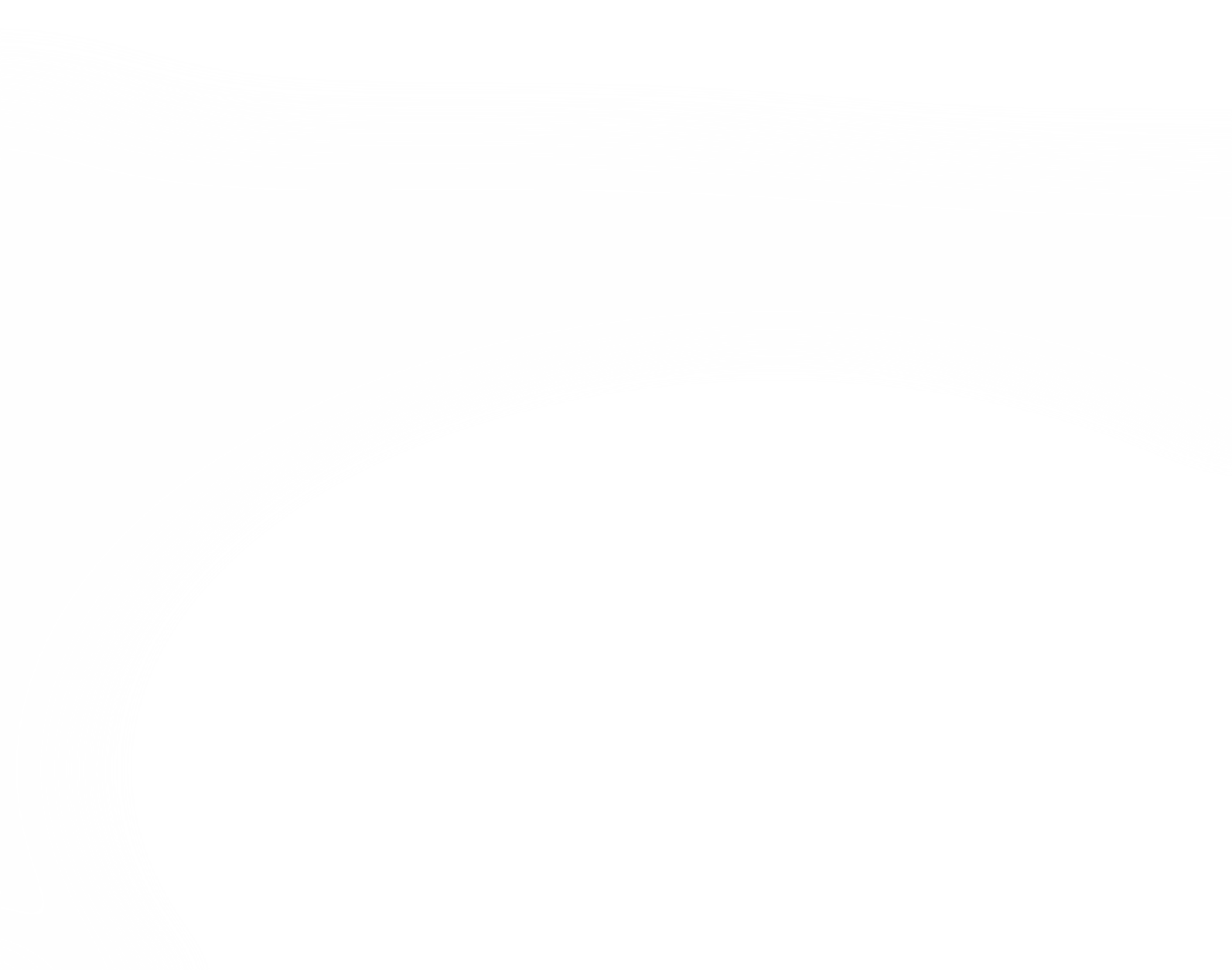 Trap pumping – 4-phase
Pumping four phase device 1-2-3-4-1’-4-3-2-1






Different types of dipoles depending on where in pixel the trap is
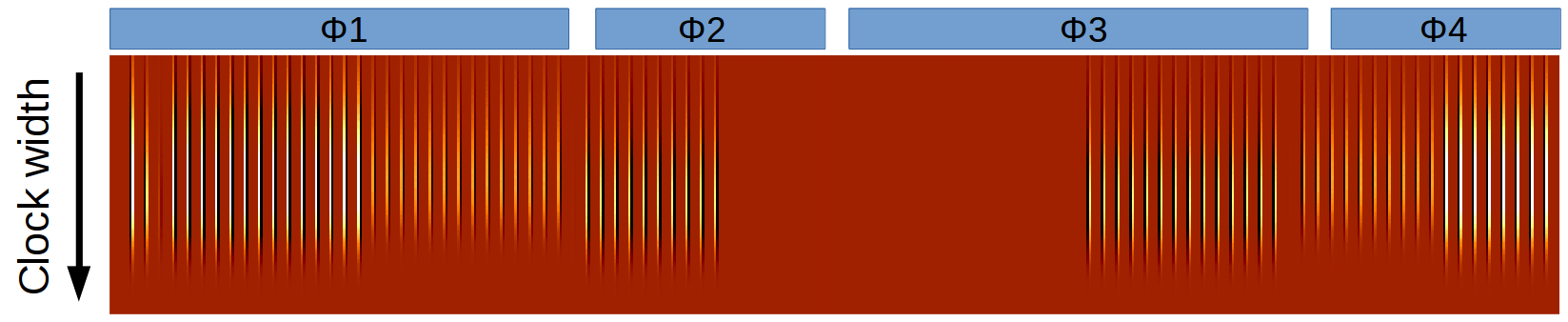 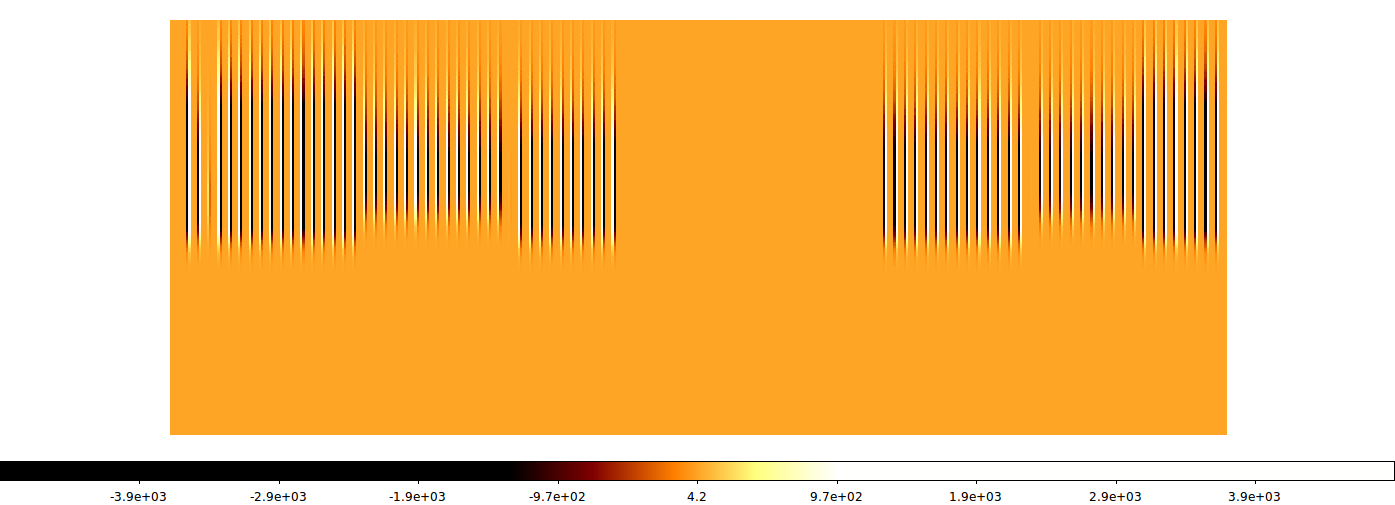 100,000 e-
Difficult to determine which equation to use!
Trap pumping – 4-phase
Pumping four phase device 12-23-34-41’-1’2’-41’-34-23-12








I12 , I23 , I14 , and introducing ‘always pump’ dipoles



Difficult to disentangle the many types of dipoles to find the true τe-value
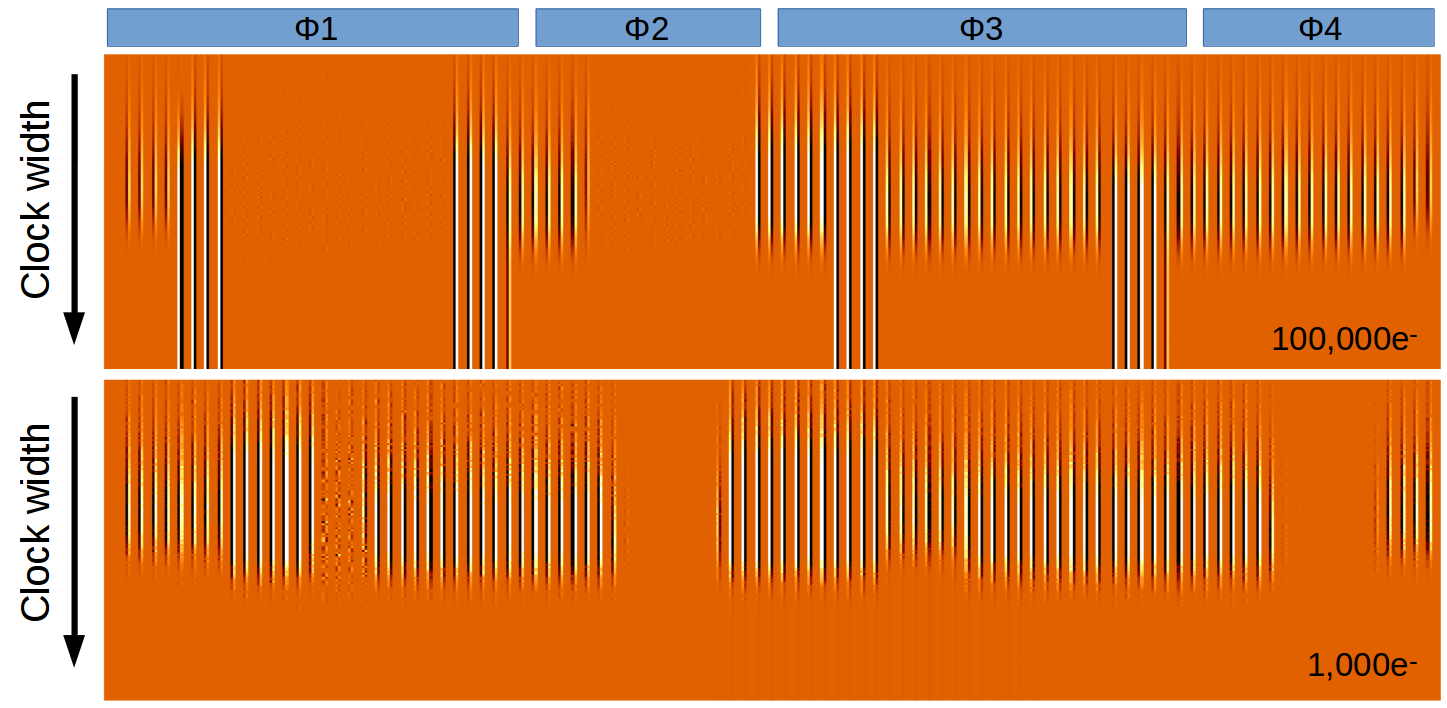 Trap pumping – pseudo-3-phase
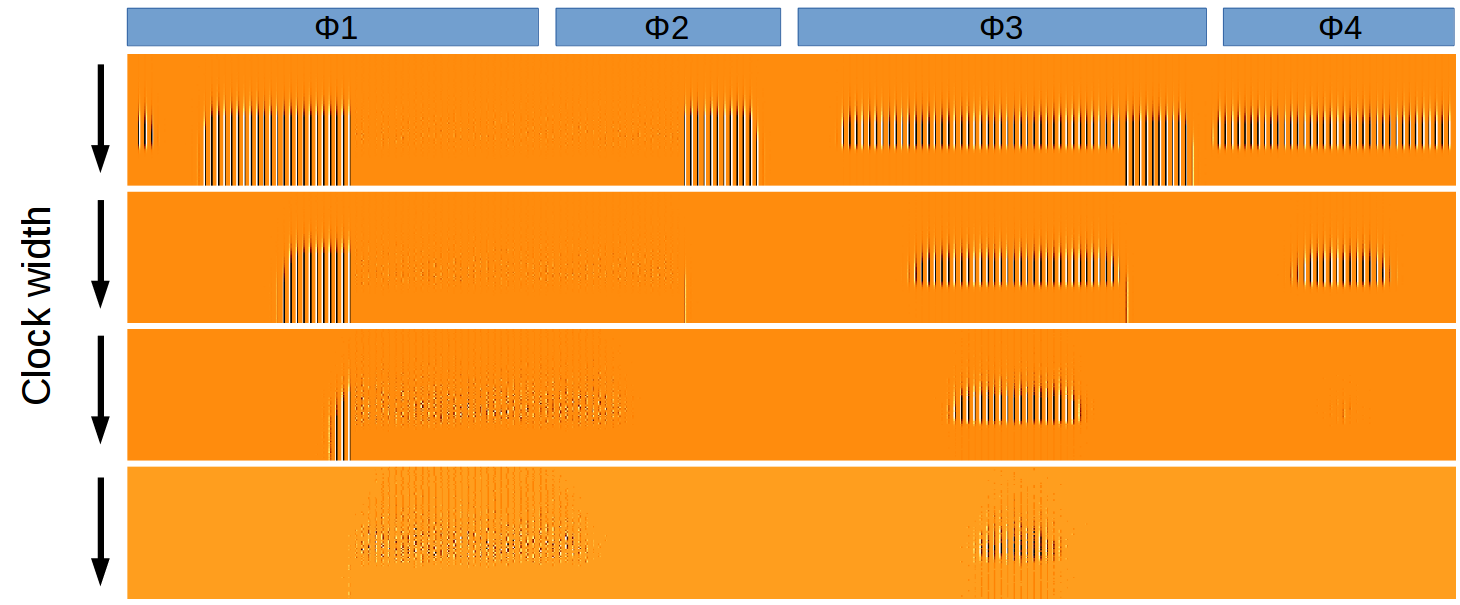 100k e-
10k e-
1k e-
100 e-
Taking data…
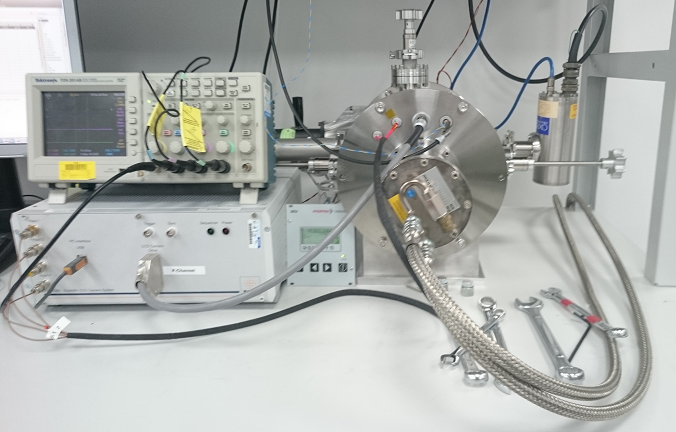 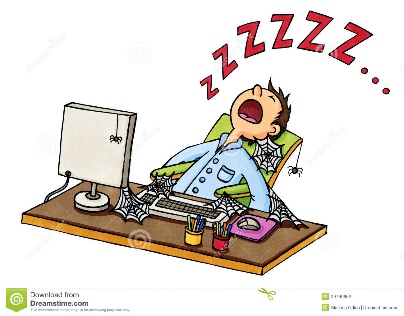 Trap pumping analysis
Investigating double peaks
Determining the pixel and phase for all traps
Comparing between schemes
Same traps give different τe and Pc  values
Finding that 2nd peak is alias peak, because fitting I23 dipoles with I12 gives
 0.6 τe and 0.6 Pc 
fitting I14 dipoles with I12
 0.7 τe and 1.8 Pc
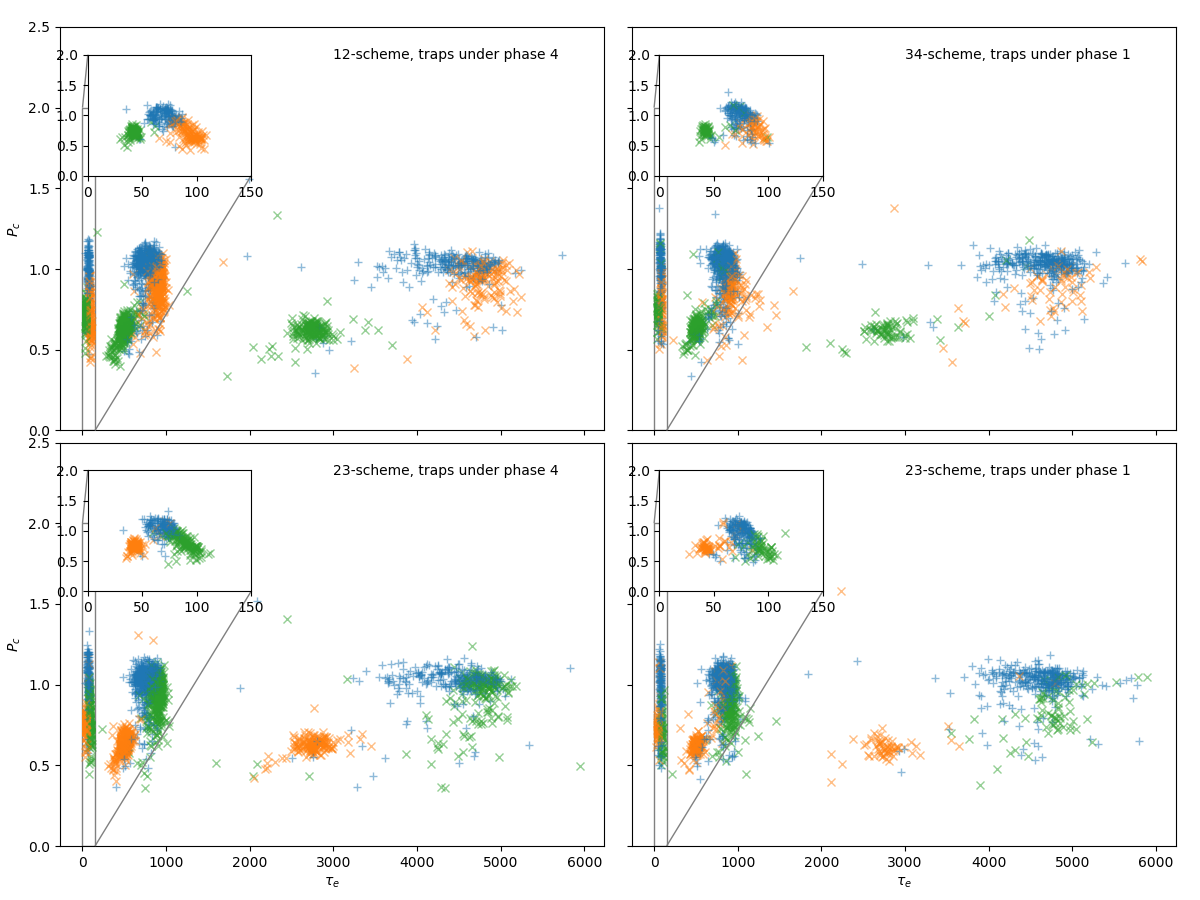 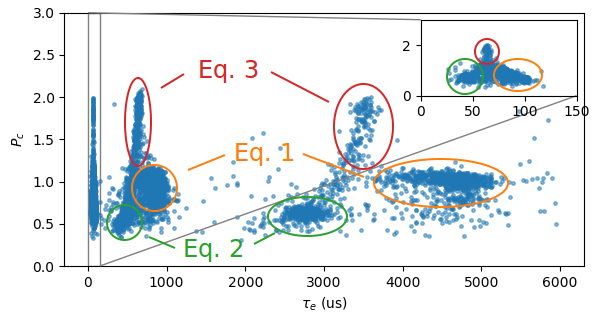 Trap pumping analysis
Only I12 dipoles






All three types: I12 , I23 , I14
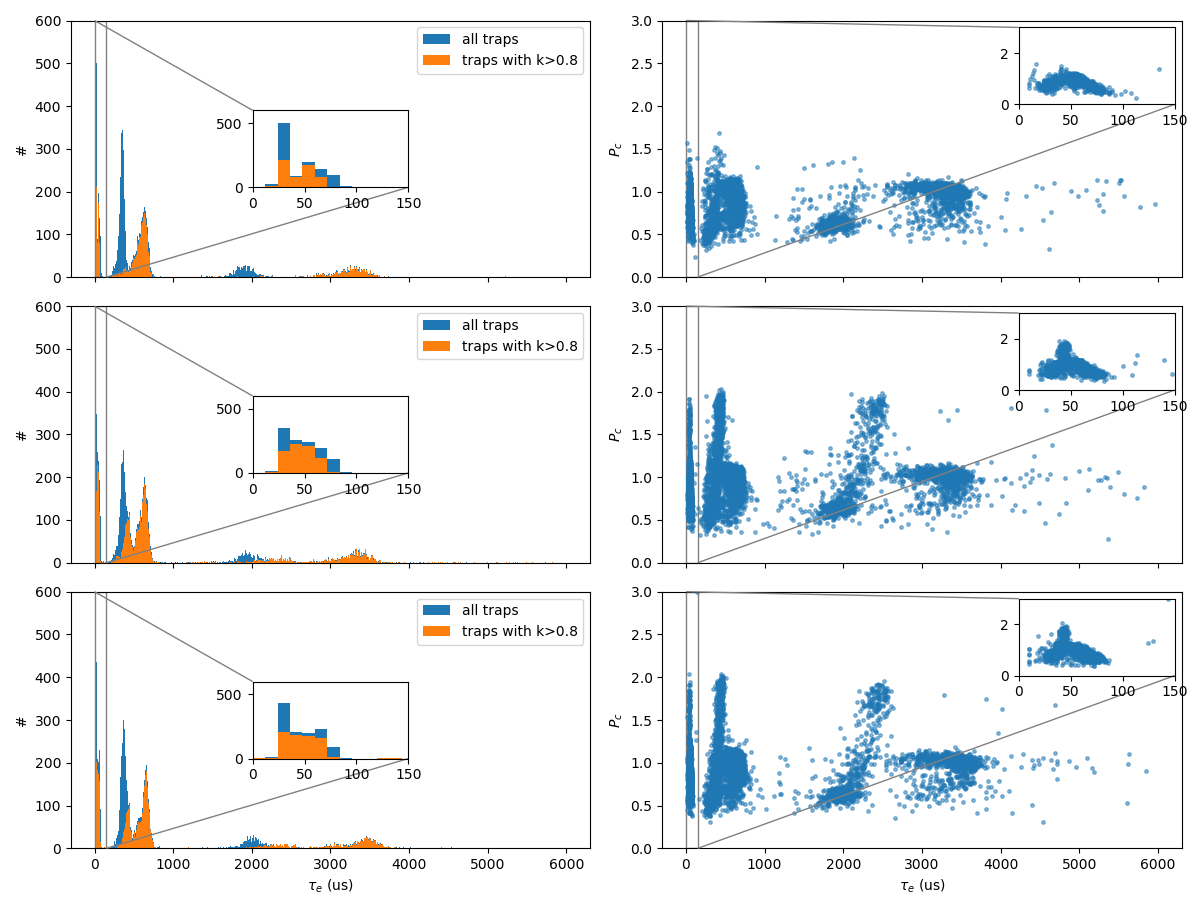 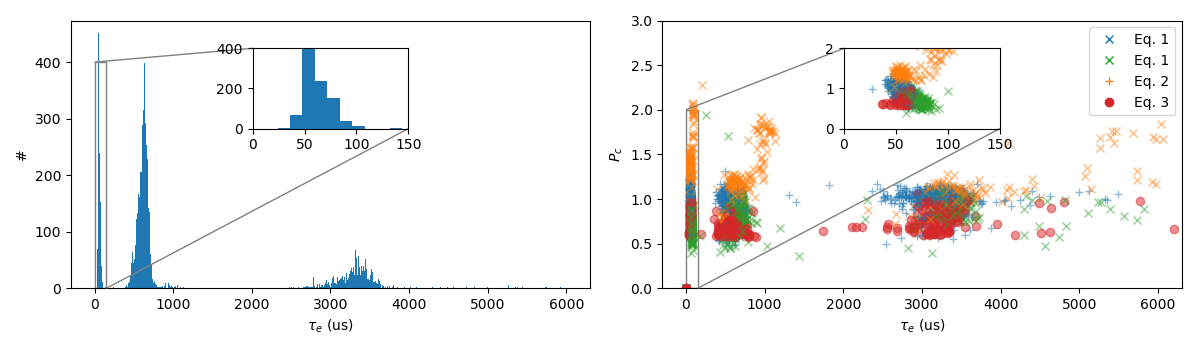 Trap pumping analysis
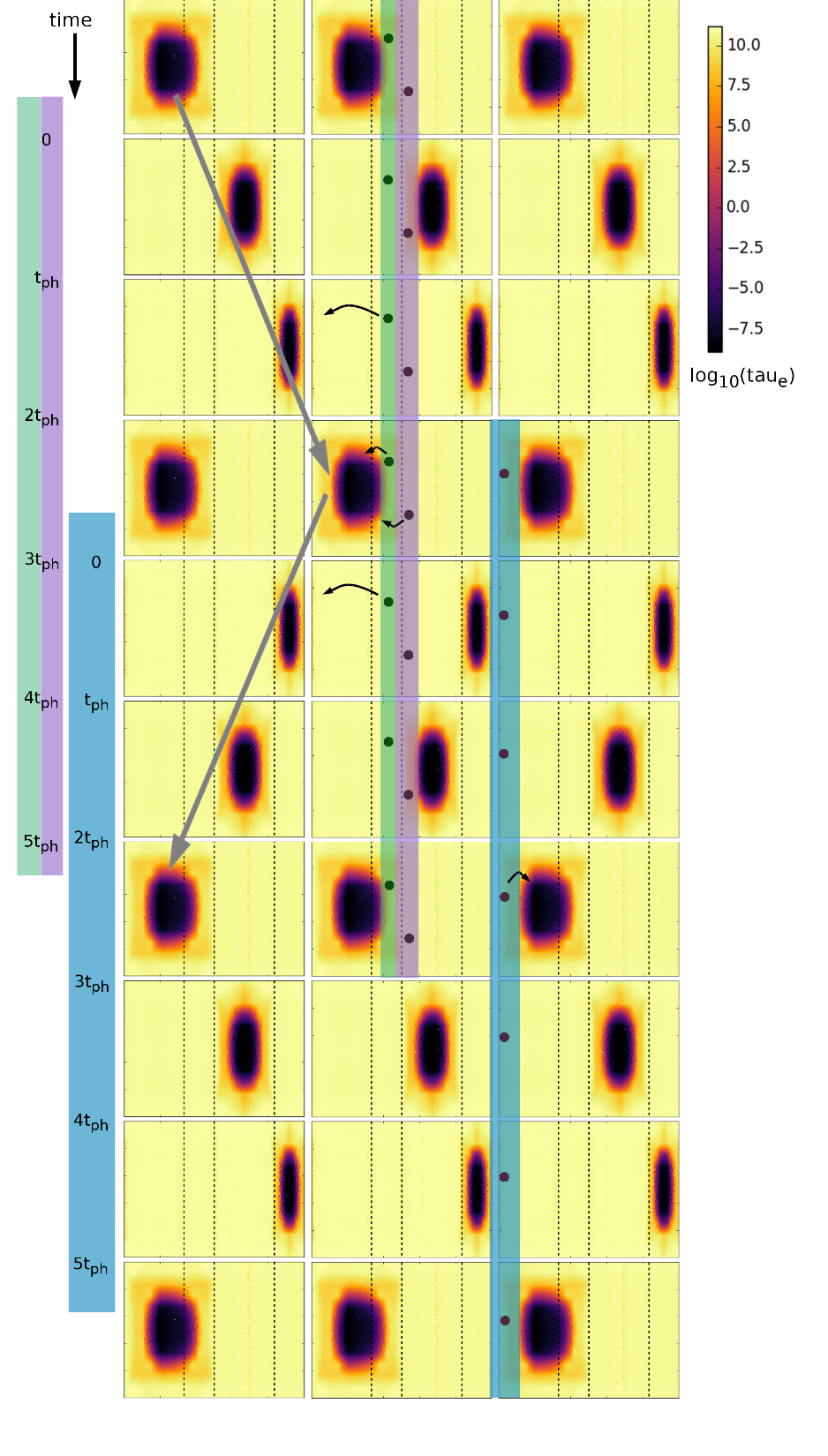 Why does the I23 , I14  dipoles appear?
Standard assumption is that no charge is captured during transition between phases
However, allowing for capture during phase transitions explains the existence of the I23 and I14  dipoles
Comparing with simulated data
Trap pumping data from un-irradiated Euclid CCD, Pseudo-3-phase pumping
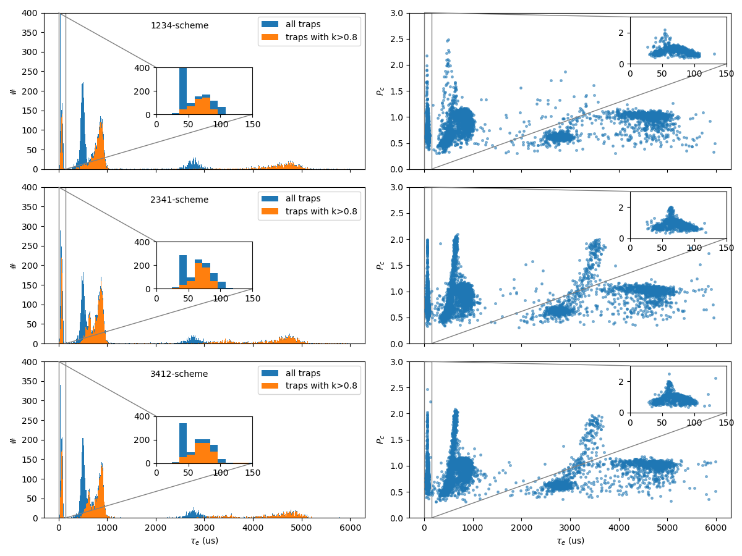 Simulated trap pumping data, pseudo-3-phase pumping, without transition step
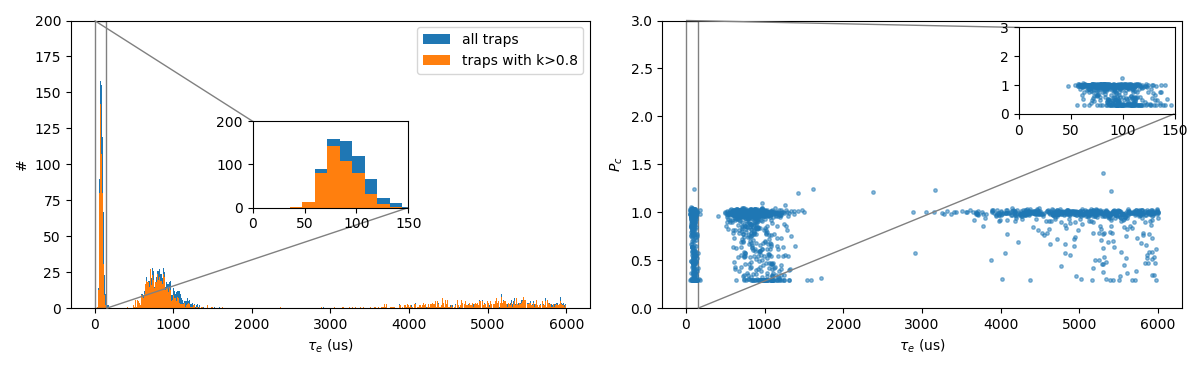 Comparing with simulated data
Trap pumping data from un-irradiated Euclid CCD, Pseudo-3-phase pumping
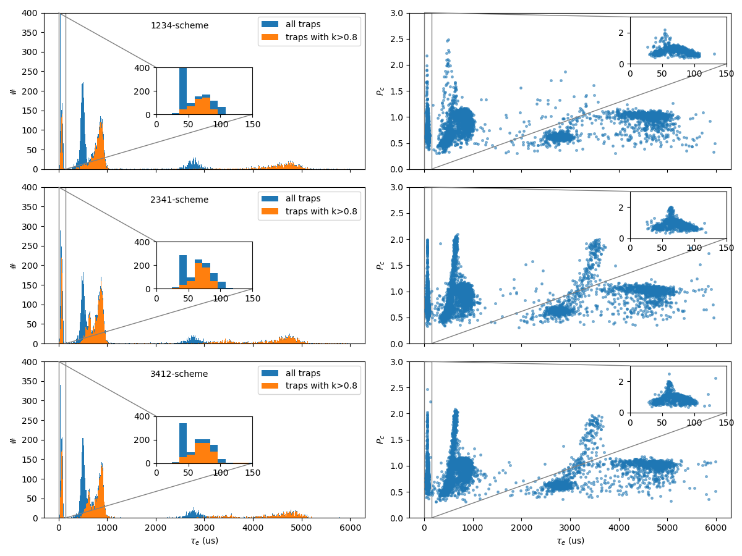 Simulated trap pumping data, pseudo-3-phase pumping, with 100ns transition step
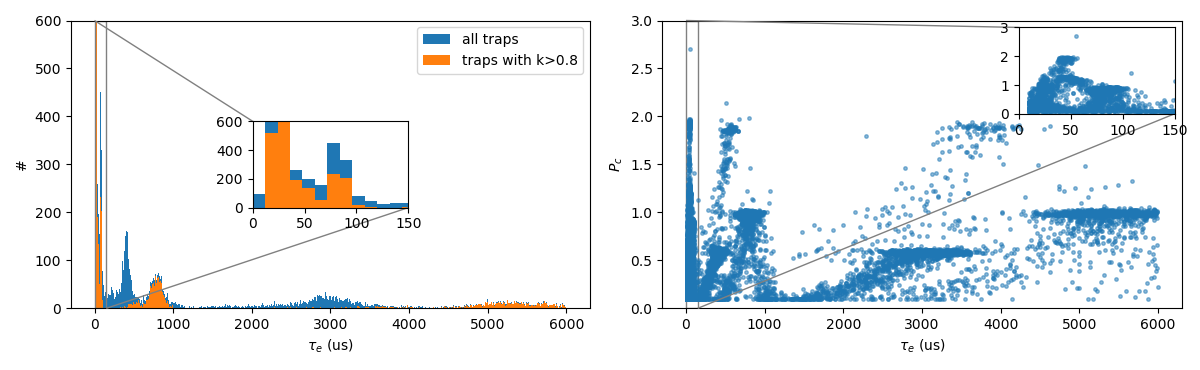 Trap pumping – pseudo-3-phase
Pumping four phase device 12-3-4-1’2’-4-3-12 simulation, no transition step











Only I12 and ‘always pump’ traps
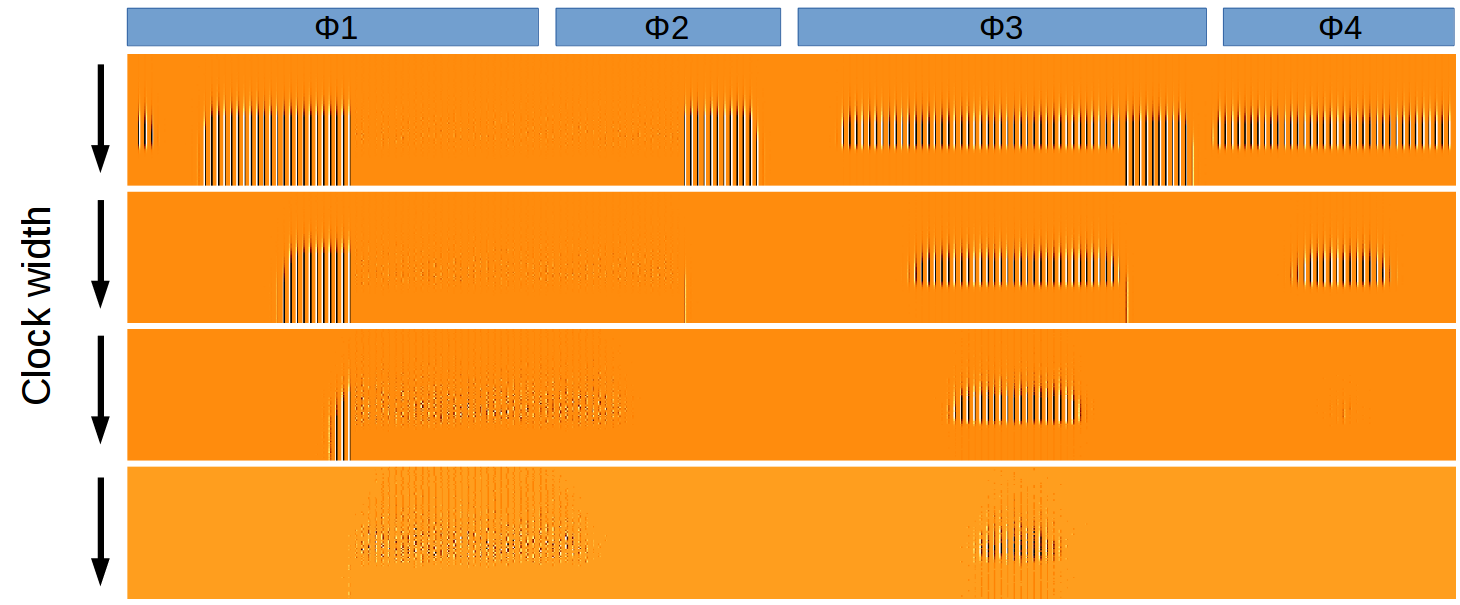 100k e-
10k e-
1k e-
100 e-
Trap pumping – pseudo-3-phase
Pumping four phase device 12-3-4-1’2’-4-3-12 simulation, 100 ns transition step











I12 , I23 , I14   and ‘always pump’ traps
Very difficult to disentangle
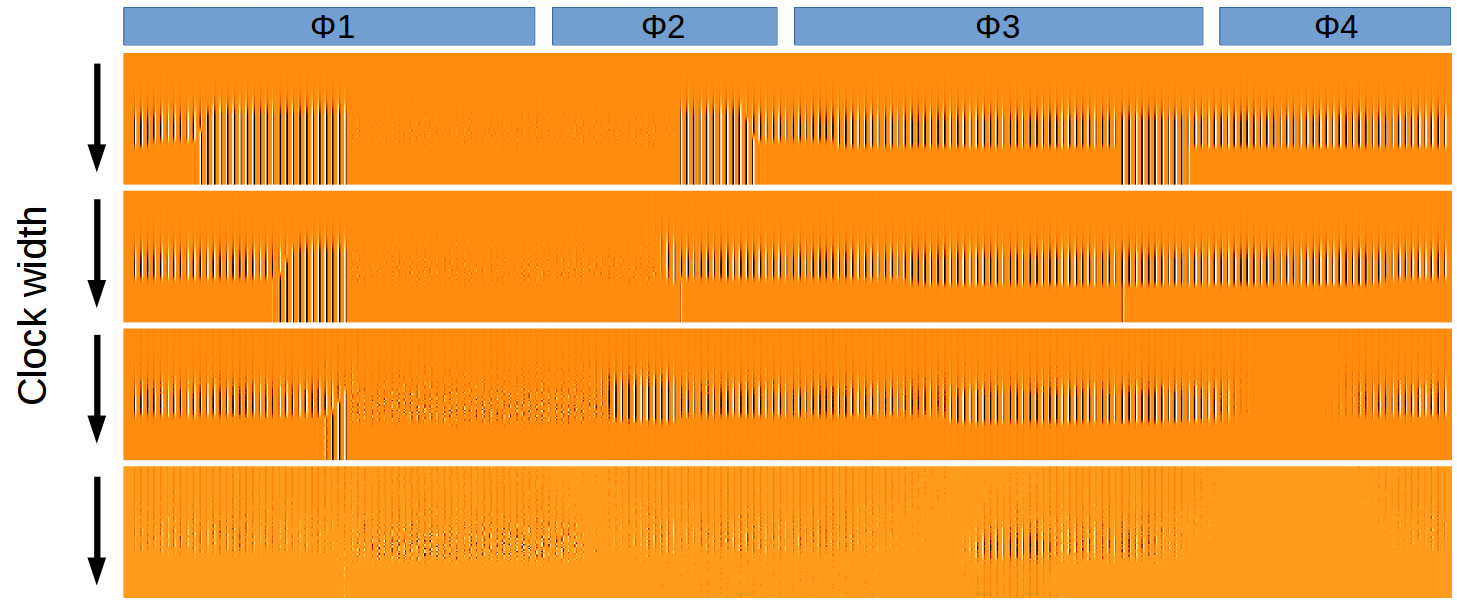 100k e-
10k e-
1k e-
100 e-
Sub-pixel clocking scheme
Sub-pixel pumping scheme (1-2-3-2-1) chosen because of its simplicity
Small part of pixel probed
low risk of dipoles cancelling at higher radiation levels
Direction of dipole and size of charge cloud can give sub-pixel and sub-phase positions
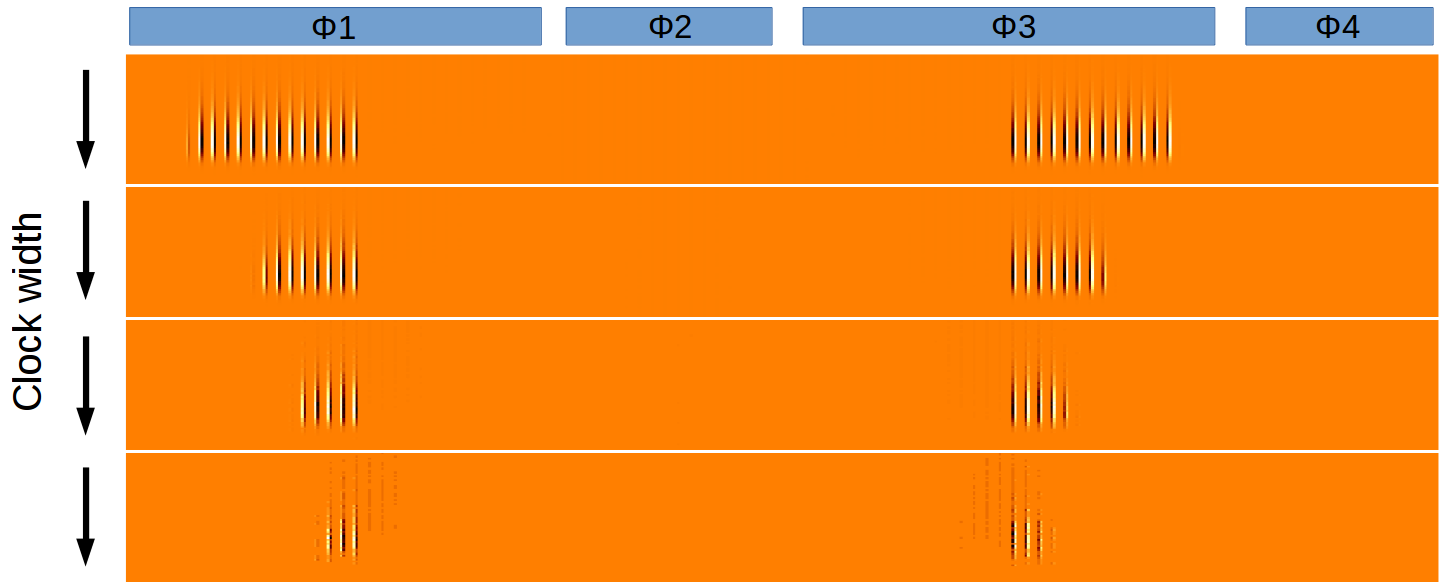 100k e-

10k e-

1k e-

100 e-
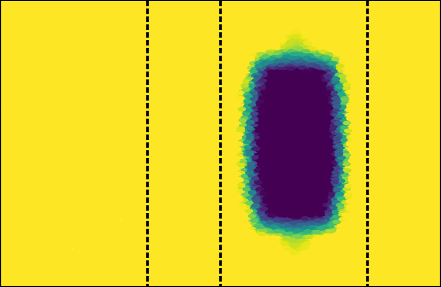 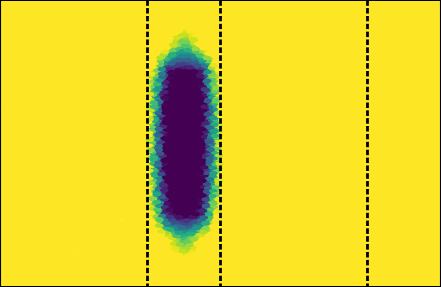 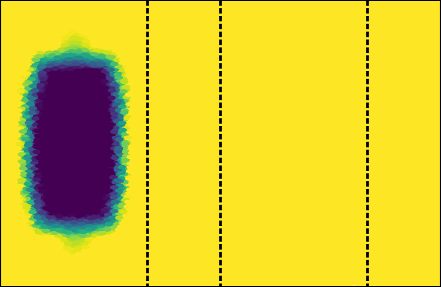 Trap pumping analysis
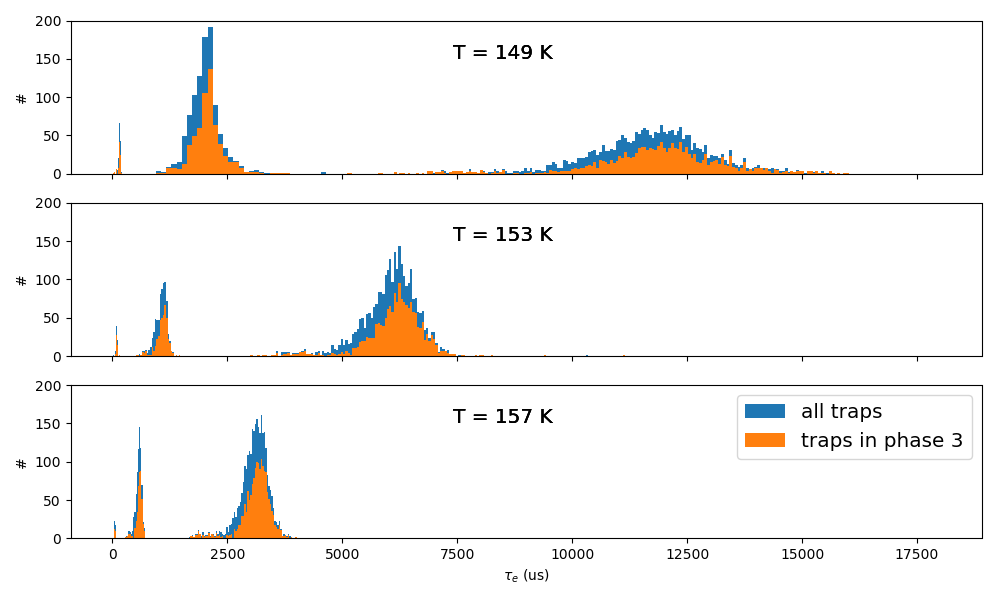 Trap species
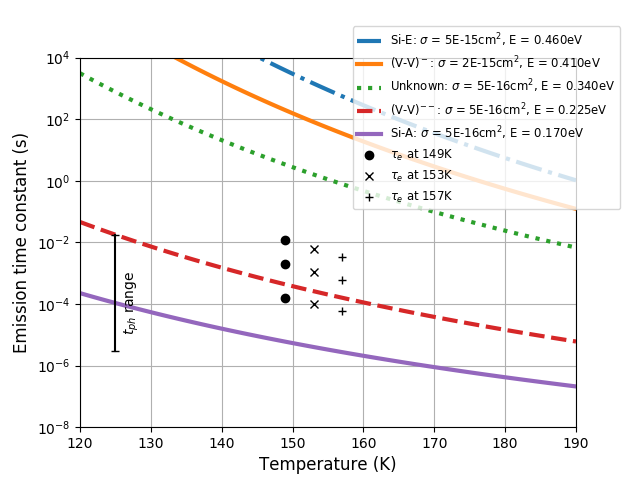 Summary
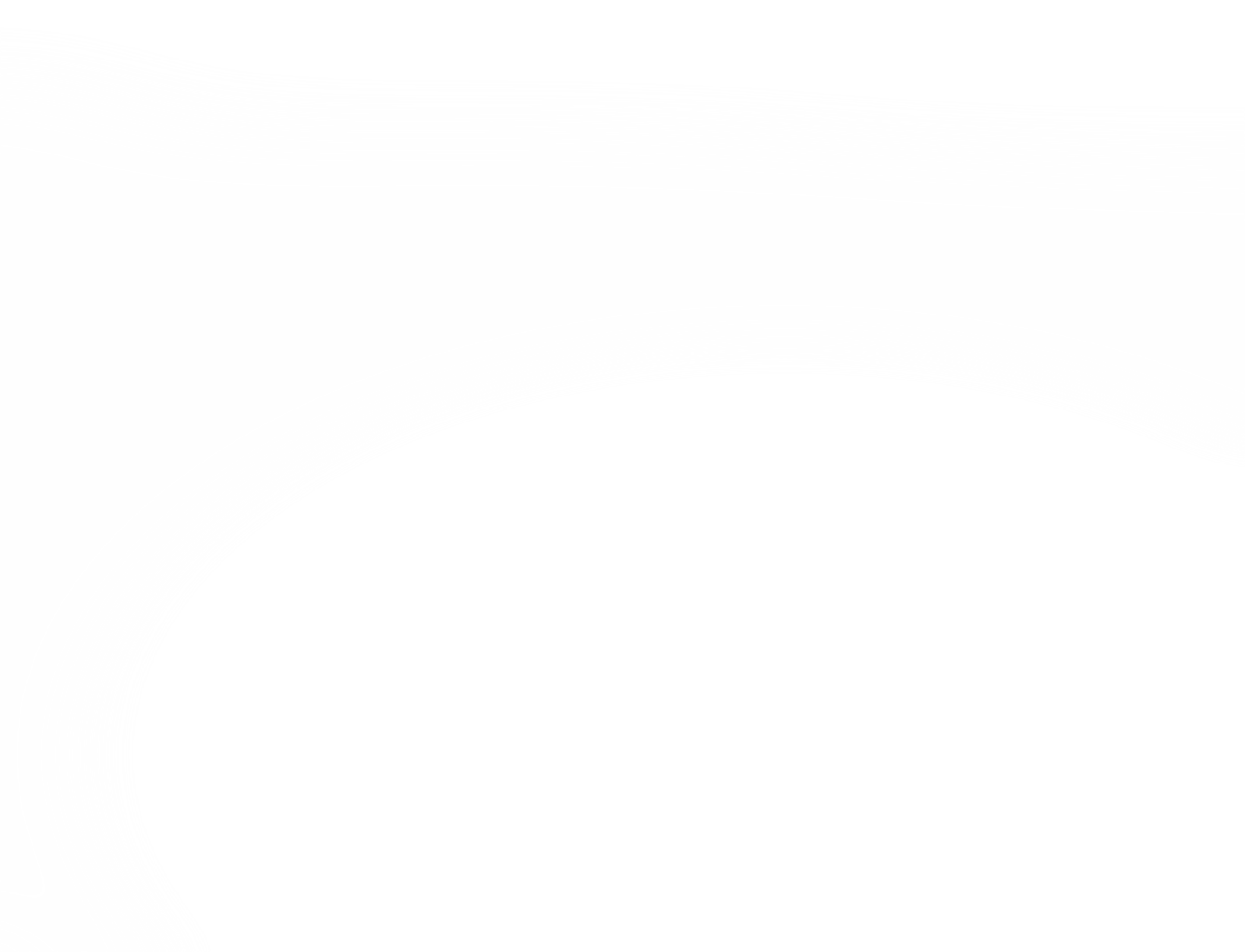 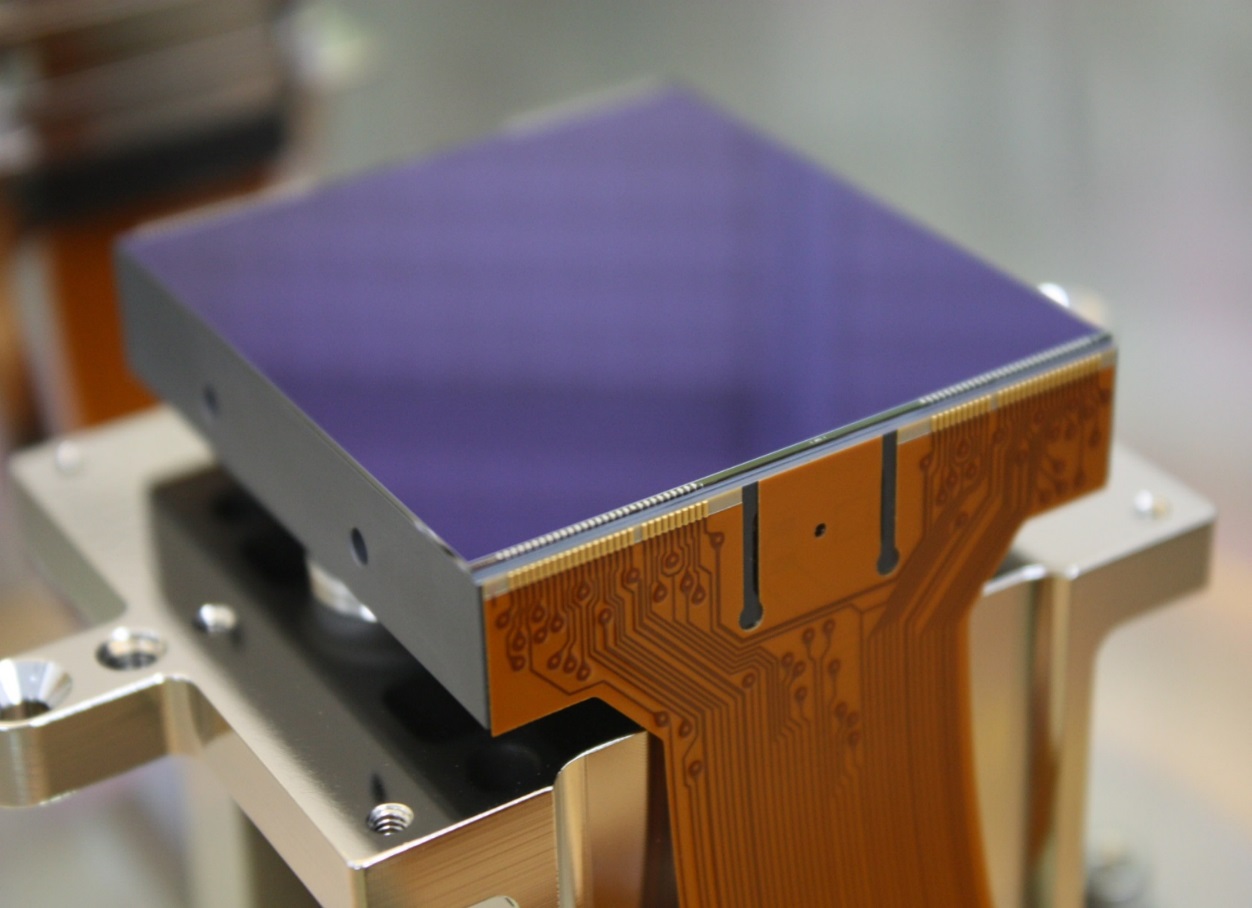 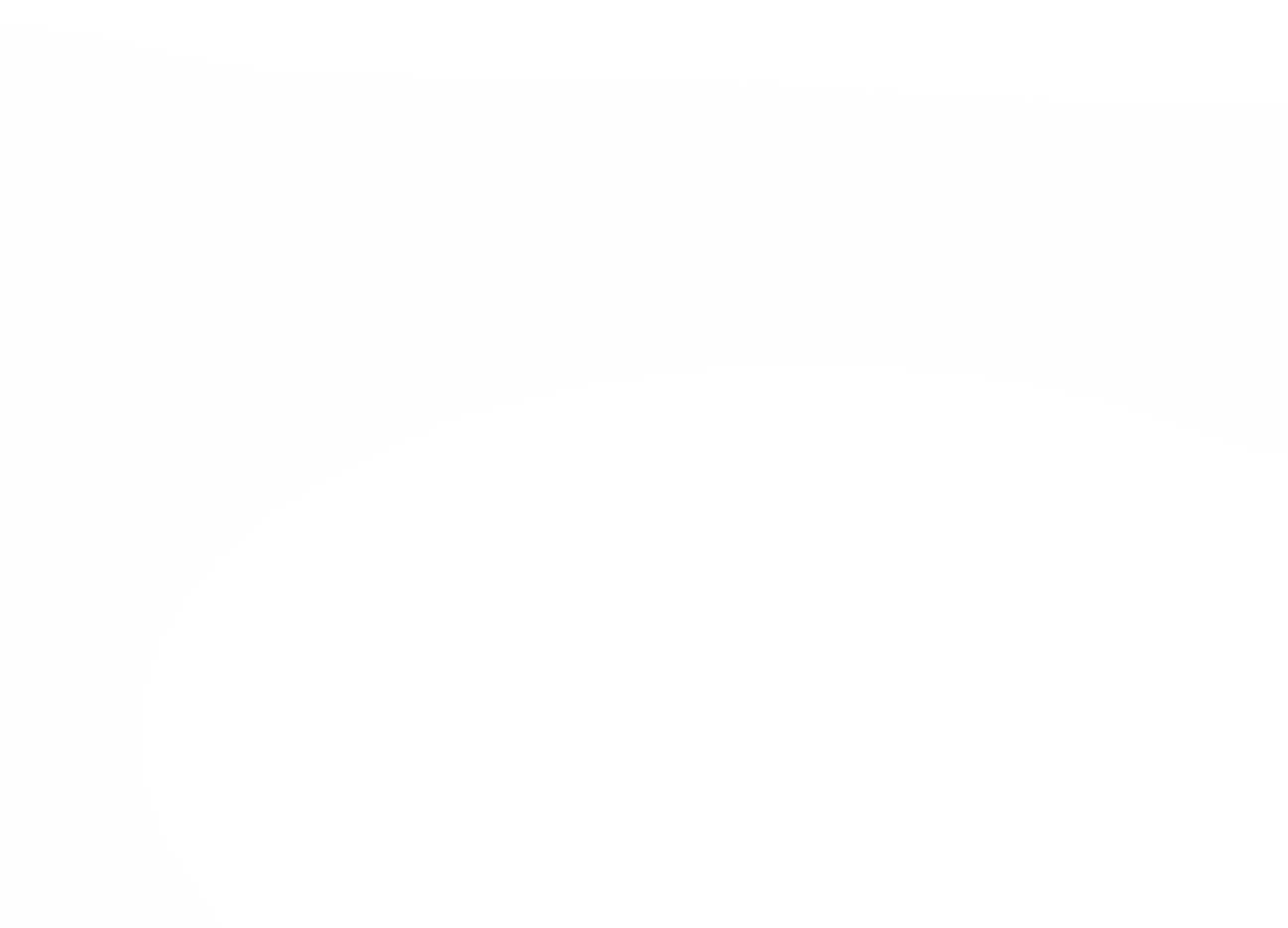 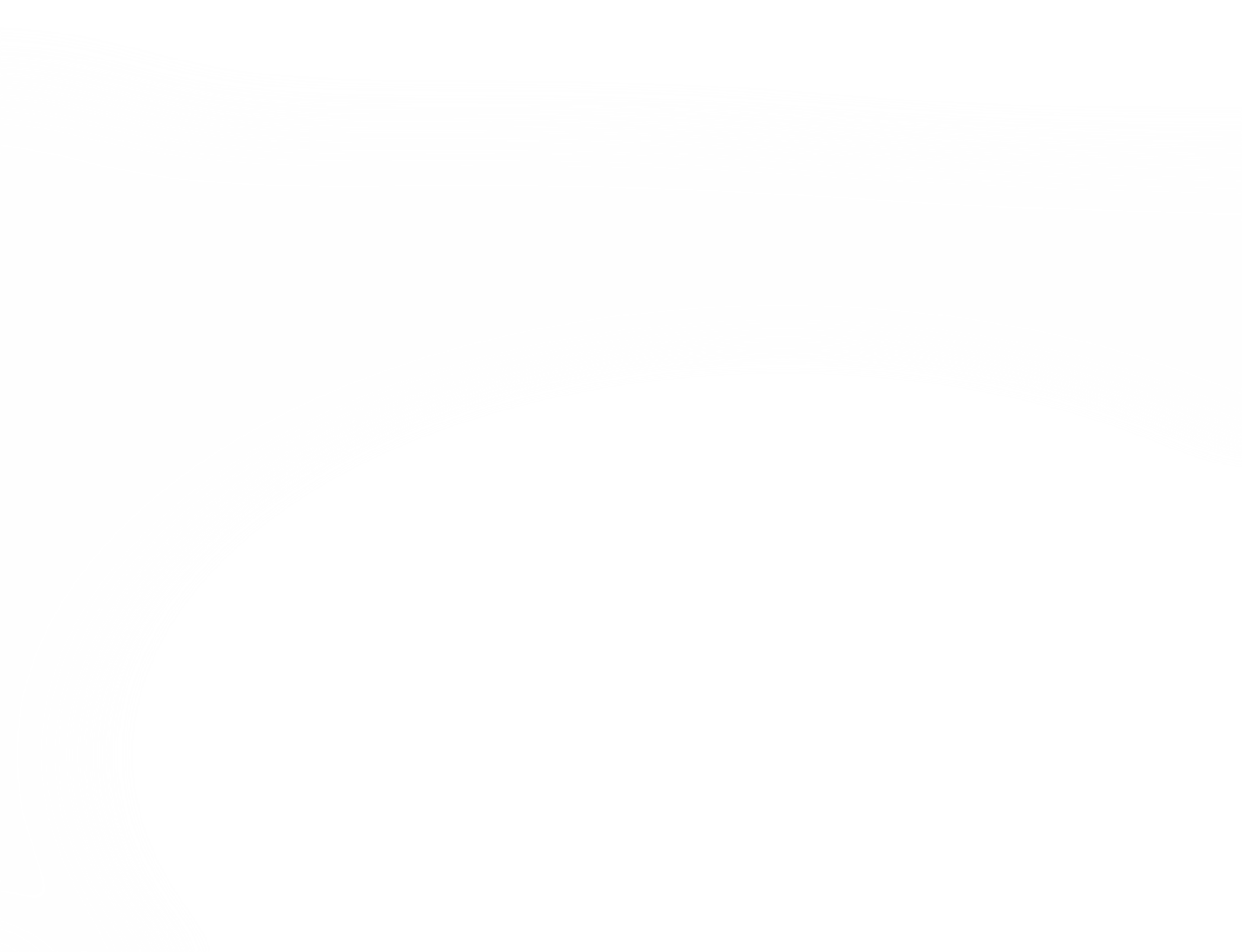